Політичні партії та громадські організації
у розвитку демократії
- це добровільне й організаційне оформлене об'єднання громадян, яке виражає спільні інтереси, потреби і цілі певної соціальної групи і прагне їх задовольнити шляхом здобуття, утримання й використання державної влади.
Політична партія
Ознаки політичних партій
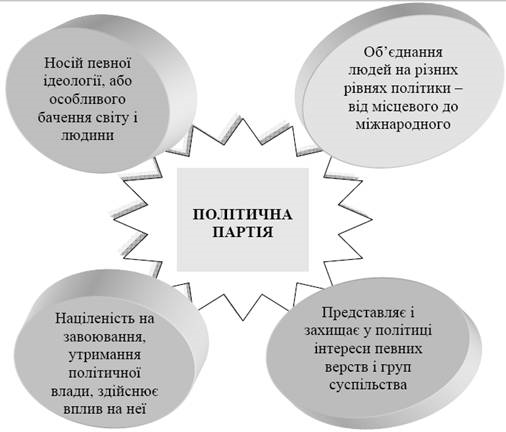 Функції політичних партій
боротьба за здобуття влади в державі, формування правлячої еліти та складу уряду;
здійснення зв’язку між суспільством і державою;
визначення цілей, розробка ідеології, програм, прагнення сформувати стратегію розвитку суспільства й переконати громадян у її доцільності;
відбір і формування політичної еліти та лідерів для всіх рівнів політичної системи суспільства;
політична соціалізація громадян.
Жодна сучасна демократія не може обійтися без політичних партій, які,
конкуруючи,гарантують представництво інтересів практично всіх верств
суспільства у політичному процесі.
Правовий статус політичних партій в Україні
Конституцією України, що закріплює право гро-мадян України на свободу об'єднання в політичні партії й відповідні обмеження реалізації цього права (статті 36-37);
Законами України: «Про політичні партії в Україні», «Про вибори народних депутатів України», «Про вибори Президента України», «Про місцеві вибори» тощо;
статутом, який ухвалюється на Установчому з’їзді політичної партії та закріплює її назву, внутрішню структуру і повноваження її органів, місцевих орга-нізацій та осередків, порядок вступу до політичної партії, зупинення та припинення членства в ній та ін.
Політичні партії мають право:
1) вільно провадити свою діяльність у межах, передбачених Конституцією України, цим Законом та іншими законами України;
2) Брати участь у виборах Президента України, до Верховної Ради України, до інших органів державної влади, органів місцевого самоврядування та їх посадових осіб у порядку, встановленому відповідними законами України;
3) Використовувати державні засоби масової інформації, а також засновувати власні засоби масової інформації, як передбачено відповідними законами України;
4) підтримувати міжнародні зв'язки з політичними партіями, гро-мадськими організаціями інших держав, міжнародними і між-урядовими організаціями, засновувати (вступати між собою у) міжнародні спілки;
5) ідейно, організаційно та матеріально підтримувати молодіжні, жіночі та інші об’єднання громадян, надавати допомогу у їх створенні.
Партії за місцем у системі державної влади
Правлячі
Опозиційні
протидіють будь-якій владі
( від лат. oppositio «протиставлення,
заперечення» - протидія, опір певній політиці, протистояння певній політичній силі, інституту, рішенню)
(поділяються на правлячі
одноосібно та у складі коаліцій);
Прокоментуйте філософські думки
Американський президент Томас Джефферсон зазначав, що «воля більшості повинна в усіх випадках домінувати, але, щоб ця воля була правомірною, вона має бути розумною, аби меншість мала рівні права, порушувати які було б гнобленням». Конституція США містить форми захисту парламентської меншості, якій надане право протесту проти проектованих змін Основного Закону. Ці права меншості настільки значні,
що протягом більш ніж 200-річного існування США було ратифіковано лише 26 поправок до Конституції, а американська Конституція є найбільш стійкою з усіх існуючих.
• Поміркуйте, чи відображено ці принципи в українсь-кому законодавстві.
Політичним партіям гарантується свобода опозиційної діяльності, а зокрема:
можливість викладати публічно і обстоювати свою позицію з питань державного і суспільного життя;
брати участь в обговоренні та оприлюднювати і обґрунтовувати критичну оцінку дій і рішень органів влади, використовуючи для цього держав-ні та недержавні засоби масової інформації в порядку, установленому законом.
вносити до органів державної влади України та органів місцевого самоврядування пропозиції, які обов'язкові для розгляду відповідними органами в установленому порядку.
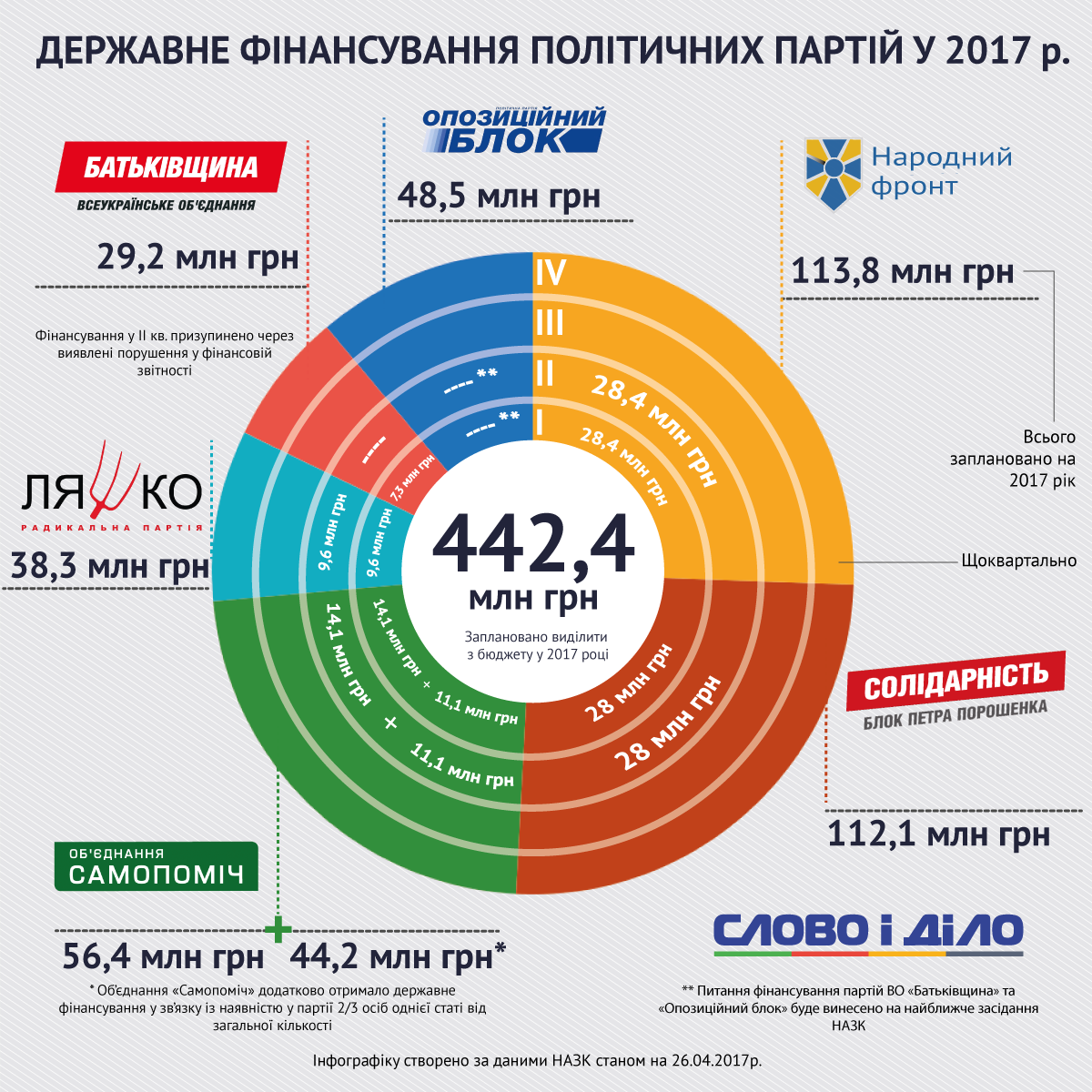 Партії за політичним спектром
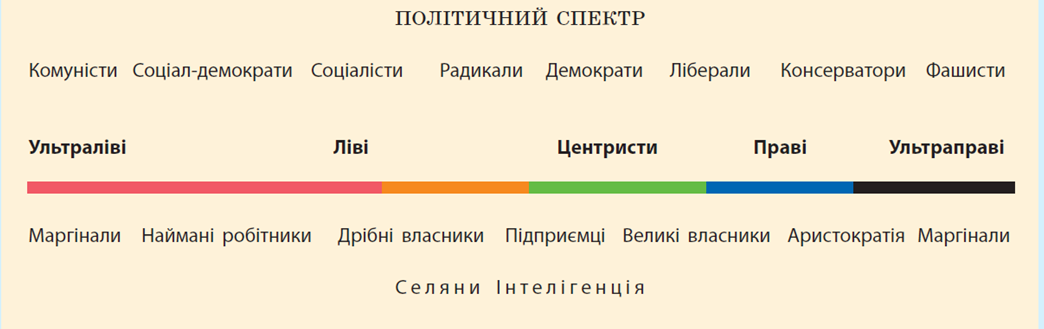 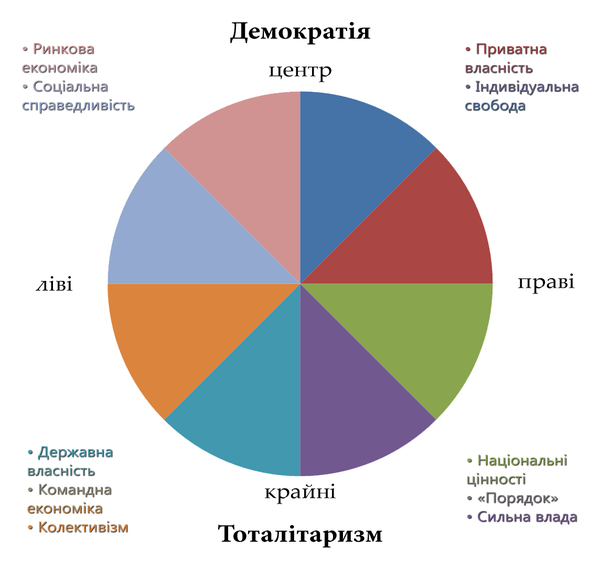 Партії за світоглядними позиціями
Прагматичні
Ідейно-
політичні
керуються певними ідейними принципами (консервативні, ліберальні, реформістські,революційні тощо)
не мають ідеологічних програм і прагнуть залучити якомога більше прихильників для перемоги на виборах
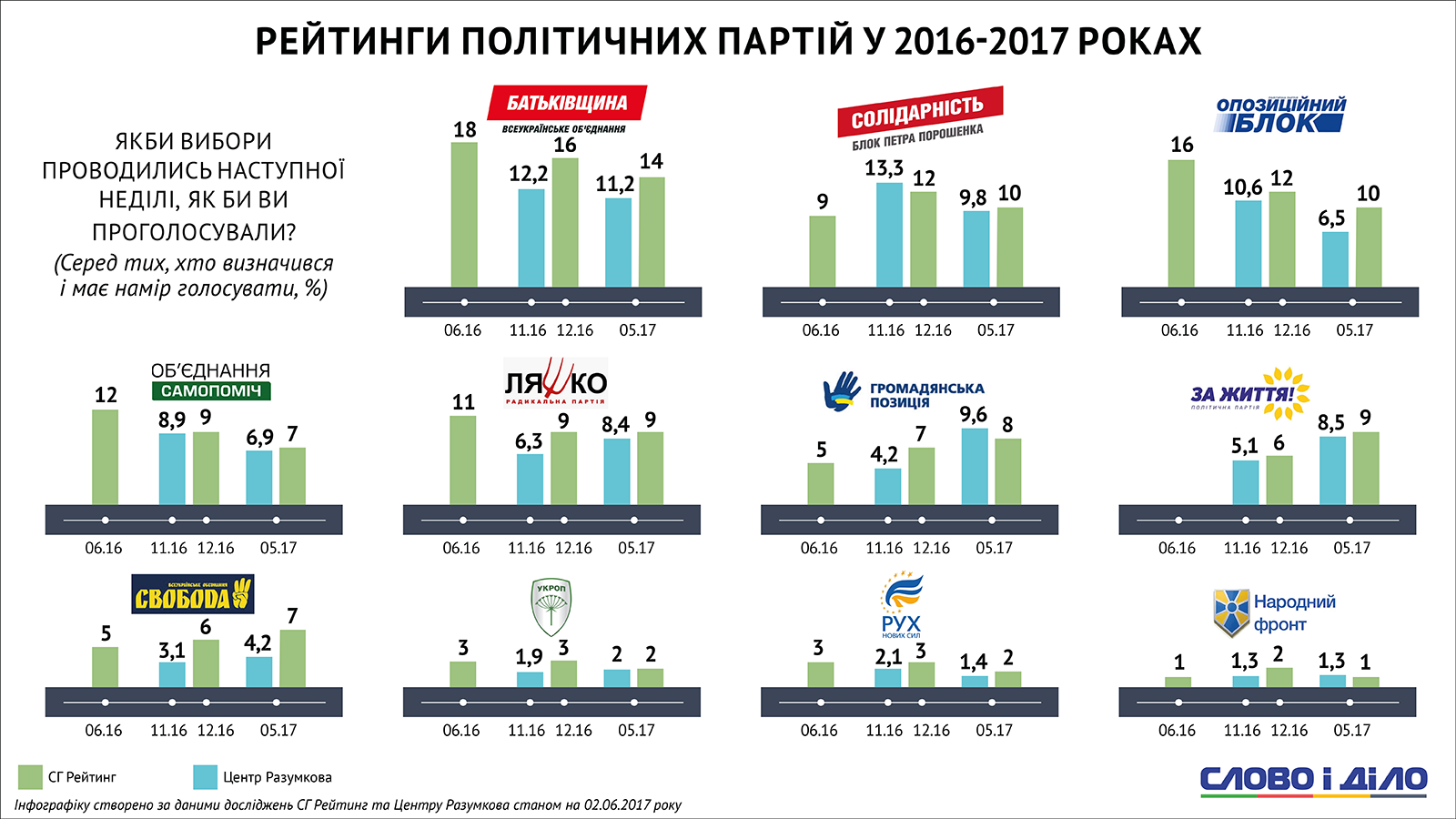 Громадська організація
це об’єднання громадян для задоволення та захисту своїх законних соціальних, економічних, творчих, вікових, національно-культурних, спортивних та інших спільних інтересів.
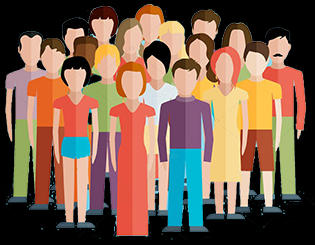 Громадські організації характеризуються низкою спільних ознак:
? Зіставте поняття політична партія та громадська організація, порівнюючи їх значення для демократії.
! На відміну від політичних партій, які змагаються за державну владу, за право формувати державну політику і здійснювати державну владу, громадські організації більш наближені до базових потреб населення, адже громадяни об’єднуються в їхніх лавах 
для реалізації і захисту своїх законних соціальних, економічних, професійних, творчих, вікових, національно-культурних та інших
спільних інтересів.
1) суспільний характер — організації, які покликані вирішувати суспільно значущі проблеми;
2) добровільність — для їх створення й діяльності служить вільна воля самих засновників й учасників;
3) спільність інтересів учасників — як інтелектуально-світоглядна основа цих формувань;
4) метою створення цих формувань є реалізація прав і свобод громадян;
5) легальність — мета цих формувань і форми діяльності громадських формувань є цілком законними; заради цього здійснюється їх легалізація;
6) некомерційний характер — отримання прибутку, збагачення засновників та учасників не може бути основною метою цих формувань;
7) способом досягнення поставленої перед громадським формуванням мети виступають спільні законні дії самих його учасників.